Grima Meets COVID-19:				Staff Collaboration				in Unexpected Times
Dajin Sun
	Director of Metadata Services, Jean & Alexander Heard Libraries, Vanderbilt University
Jake Schaub
	Music Cataloging Librarian, Wilson Music Library, Jean & Alexander Heard Libraries, Vanderbilt University
eBUG Annual Meeting
Monday, June 14, 2021
Project Overview
The Enumeration Project was launched library-wide in April 2020 to leverage the availability of a new library-wide workforce during the COVID-19 shutdown
Goal: Fix item call number problems in Alma that prevent users from finding individual issues of journals and/or monographic sets in Primo
Over one million records were targeted
Project Overview
Background: The Problem
Background: The Problem
Resultant problems:

Requisite volume-level data was not in the correct place in a given record, so:
The public had difficulty identifying what we hold and how to request it if from off-site
Alma would consider a 12-volume set as 12 copies of the same volume
“Pilfered” call numbers from individual volumes (e.g., DA176 .S72 v.6) sometimes applied to all volumes within a set
Items often attached to the wrong holdings records
EMPTY libraries or UNASSIGNED locations if data was ambiguous at migration
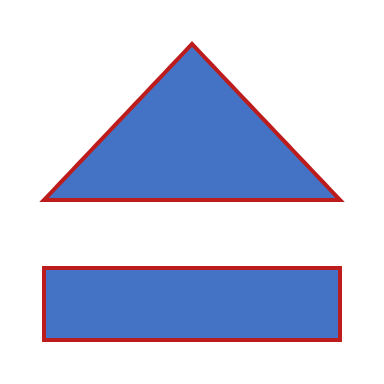 Background: The Problem
Resultant problems:

“Franken-records”: multiple holdings records merged into a confusing mess
Labels would not print correctly if there was a volume number
Lots of complaints
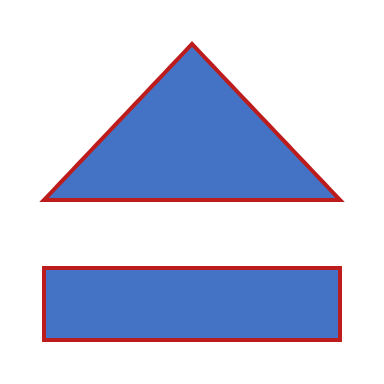 What Needs to be Done?
Discovery #1: Data being present in the Item Call Number field was one strong indicator that something had gone awry in migration (ca. 1.1 million items)
Discovery #2: Populating the Item Description field with volume-level information would clarify which volume was which for both the system and the public
Solution #1 (2019)
Solution: Transferring portions of one field to another in the item record.


Trained staff from various divisional libraries to address this issue on a case-by-case basis as complaints arose
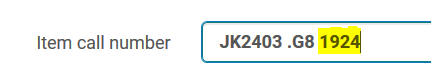 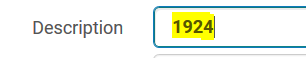 The Grima (partial automated solution)
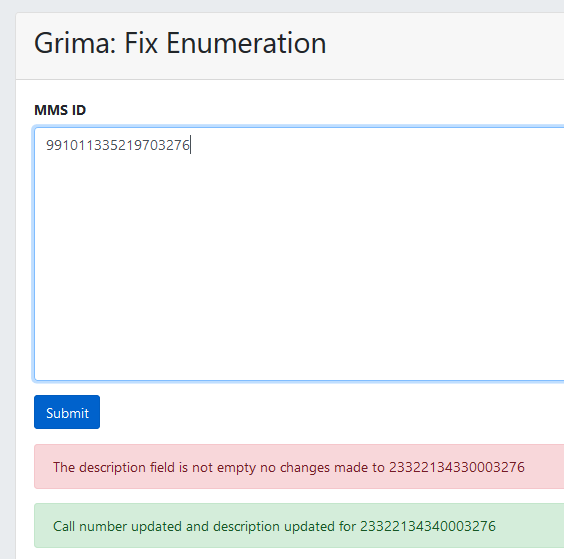 API tool inspired by other tools used at the University of Kentucky called “Grima”
This one developed at Vanderbilt in coordination between Jake Schaub and Dale Poulter (LTDS)
Takes a bib record MMS ID as input
Compares an Item Call Number data with data in its associated holdings record
Applies an algorithm to transfer item-level data from one field to another for every item attached to a bib record
Operates according to very strict criteria to prevent collateral damage
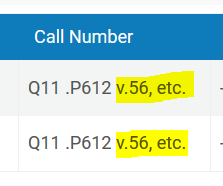 Why not a fully automated solution?
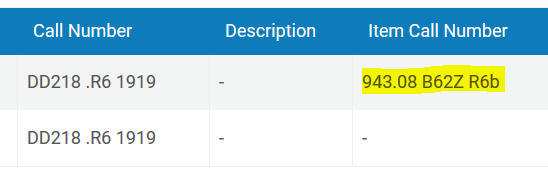 Too many unusual situations that require human eyes to untangle first
By a rough estimate, only ca. 50% of eligible records might be able to be “Grima’ed” without further changes.
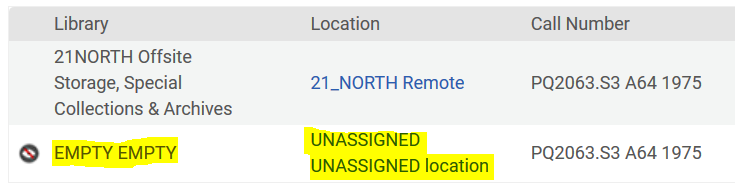 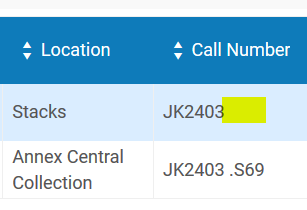 Examples of problems the Grima cannot solve on its own.
User roles in Alma are restricted for many staff, so they can only apply limited changes to records (usually restricted to item-level changes)
2019 Mar. – “Tier 1” training (pre-Grima)
Trained ca. 30 staff to do simple hand transfer of enumerations data on an as-needed basis, and when to hand problems up to cataloging
Who could work on this and when?
COVID lockdown – Mar. 2020
Quickly developed a general plan and training materials
Trained ca. 21 staff (mostly circulation and technical services staff) to work with the new Grima
From Annex, Central, Biomedical, Peabody (Education), Science/Engineering, and Management libraries, and from Preservation and Technical Services
5 main catalogers oversaw final cleanup
From Music, Divinity, and Biomedical libraries, and the Central Technical Services Cataloging unit
Enter COVID-19
Workflow

Alma Reports created for eligible records at various libraries and locations (updated daily)
Managers distribute Excel lists of items to individual staff
Staff examine record and run the Grima.
If the Grima resolves all enumeration problems, life is good.
If the Grima does not work on a record and/or any “red flags” are encountered, staff enter MMS ID with a short explanation in a separate Google spreadsheet organized by divisional library
Red flags:
Holdings records with 0 items attached
Presence of an enumeration in a holdings root call number
Anything else that looks strange
Cataloging staff investigate each problem record and resolve any lingering issues
Enter COVID-19
Successes
Between Mar. 2020 and early 2021:
800,000+ item records corrected
User access improved
No staff were furloughed
Challenges
Moving forward
Questions?
dajin.sun@vanderbilt.edu
jake.schaub@vanderbilt.edu